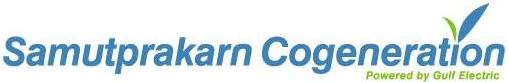 Non Destructive Testing
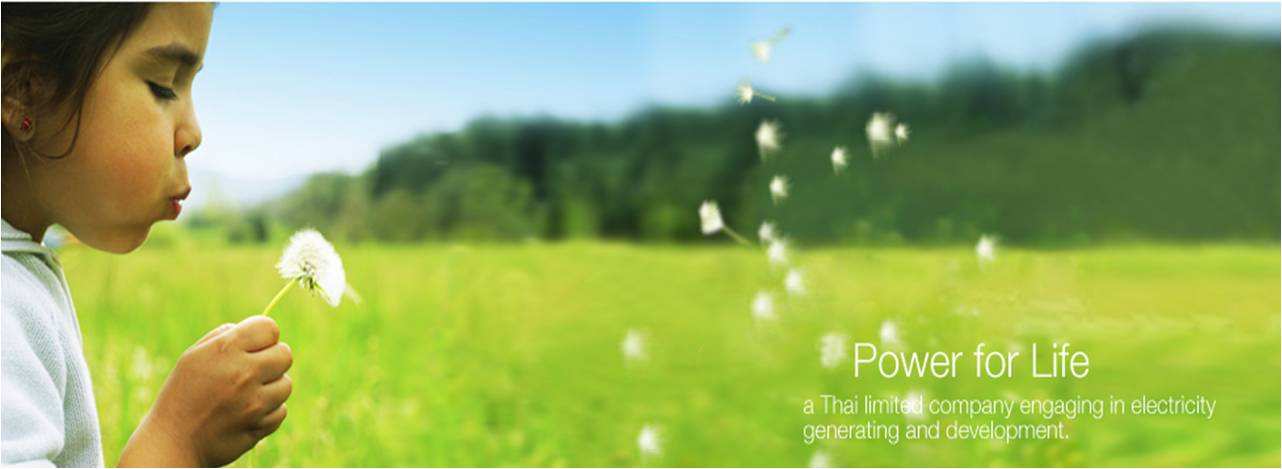 1
Non Destructive Testing
Non Destructive Testing (NDT) 
	
	เป็นการตรวจสอบแบบไม่ทำลาย ใช้ในการตรวจสอบชิ้นส่วนและวัสดุของเครื่องจักร เพื่อหารอยตำหนิในโครงสร้างของวัสดุ ซึ่งการตรวจสอบดังกล่าวไม่ทำให้วัสดุหรือโครงสร้างวัสดุเสียหายหรือมีการเปลี่ยนแปลง
2
Non Destructive Testing
1. Visual Inspection (VI)
2. Liquid Penetrant Testing (PT)

3. Magnetic Particle Testing (MT)

4. Ultrasonic Testing (UT)

5. Radiographic Testing (RT)
6. Pressure Testing
3
Non Destructive TestingVisual Inspection (VI)
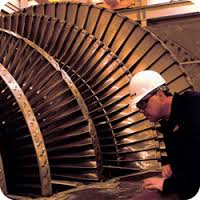 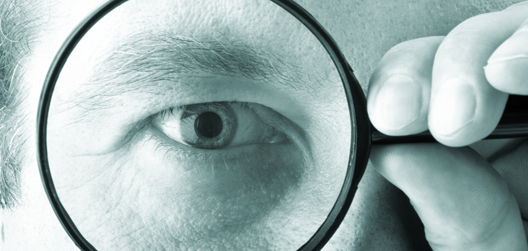 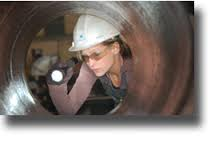 4
Non Destructive TestingLiquid Penetrant Testing (PT)
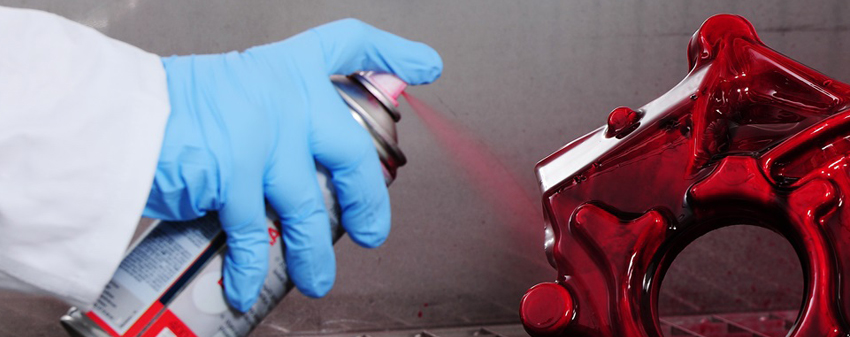 5
Non Destructive TestingLiquid Penetrant Testing (PT) ขั้นตอนในการตรวจสอบ
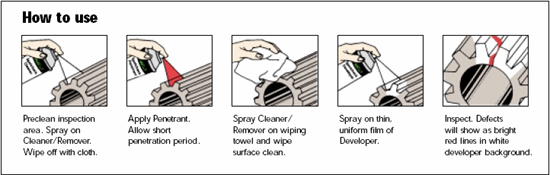 6
[Speaker Notes: Developer จะเป็นตัวเคลือบบนชิ้นงานเพื่อดึงดูดเอาสารแทรกซึมออกจากจุดบกพร่อง มี2 ชนิด

ชนิดแห้งกับชนิดเปียก

ชนิดแห้งจะเป็นผงสีขาวมีน้ำหนักเบาและฟุ้งกระจายง่าย

ชนิดเปียกจะเป็นผงสีขาวผสมกับน้ำ]
Non Destructive TestingLiquid Penetrant Testing (PT)ข้อดี- สามารถตรวจสอบวัสดุได้เกือบทุกชนิด	- รูปร่างไม่เป็นข้อจำกัดในการตรวจสอบ- ขั้นตอนในการปฏิบัติเข้าใจง่าย- อุปกรณ์น้อย ราคาไม่แพงข้อเสีย- ต้องทำความสะอาดผิวชิ้นงานมากกว่าวิธีการตรวจอื่นๆ- กลิ่น การฟุ้งกระจายของสารแทรกซึม- รอยตำหนิที่ตรวจสอบต้องเปิดสู่ผิวเท่านั้น
7
Non Destructive TestingMagnetic Particle Testing (MT)
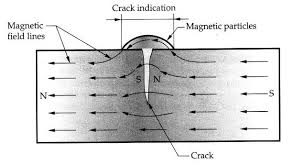 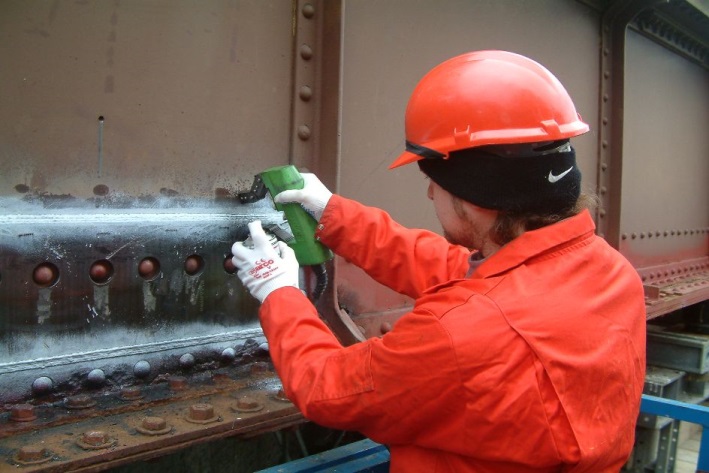 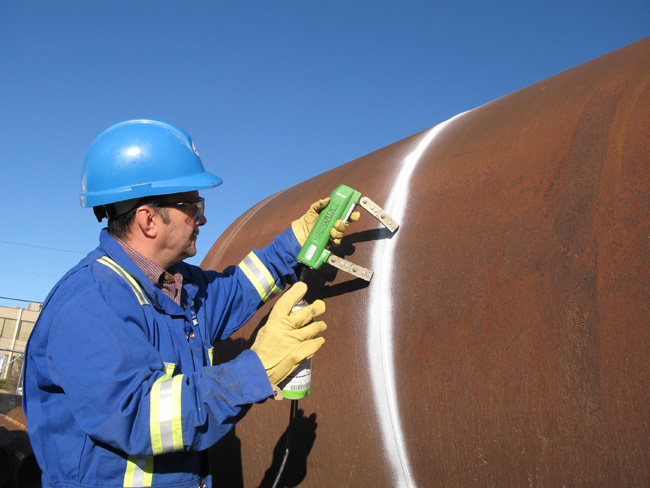 8
Non Destructive TestingMagnetic Particle Testing (MT)ข้อดี- ความไวในการทดสอบสูง	- วิธีการทดสอบไม่ซับซ้อน- ต้นทุนเครื่องมือราคาต่ำข้อเสีย- วัสดุต้องมีความเป็นแม่เหล็กเท่านั้น- หากชิ้นงานใหญ่ ต้องใช้ปริมาณกระแสไฟฟ้าสูง
9
Non Destructive TestingUltrasonic Testing (UT)
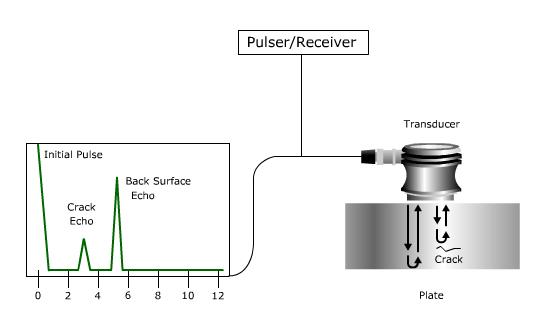 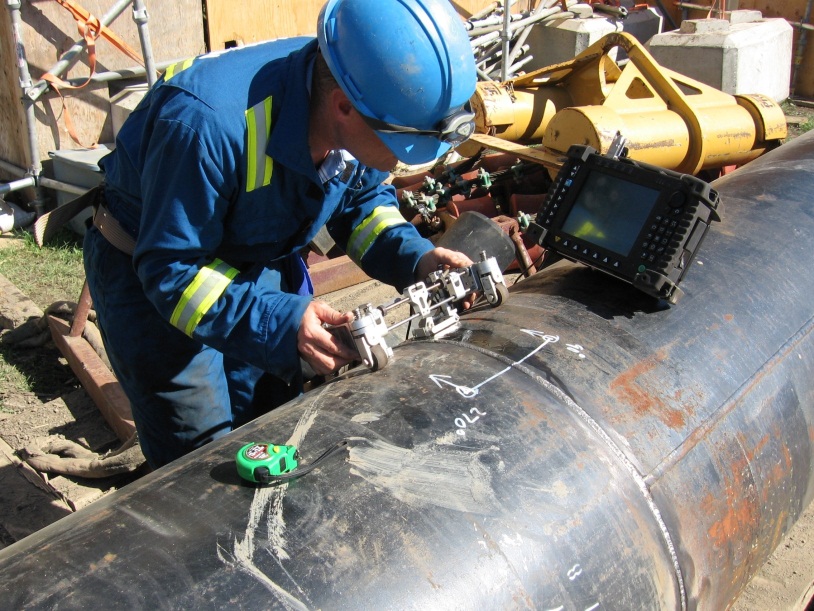 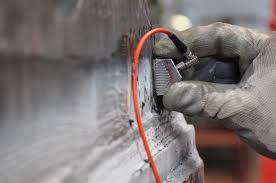 10
Non Destructive TestingUltrasonic Testing (UT)ข้อดี- สามารถตรวจสอบรอยตำหนิที่อยู่ลึกได้ดีกว่าวิธีอื่น	- ตรวจวัดรอยตำหนิได้แม้เข้าถึงชิ้นงานเพียงด้านเดียว- ใช้อุปกรณ์ในการตรวจน้อยข้อเสีย- ต้องมีความเชี่ยวชาญด้านทักษะในการตรวจสูง- หากชิ้นส่วนบางเกินไป อาจตรวจสอบได้ยาก
11
Non Destructive TestingRadiographic Testing (RT)
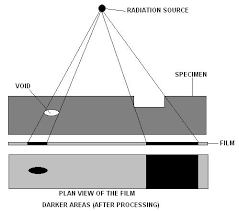 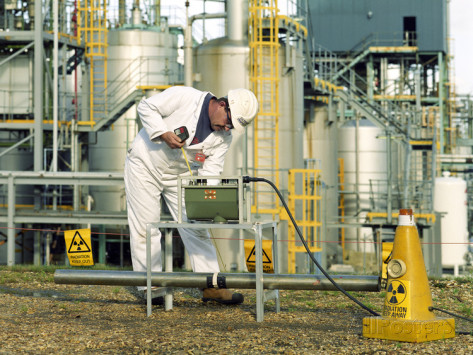 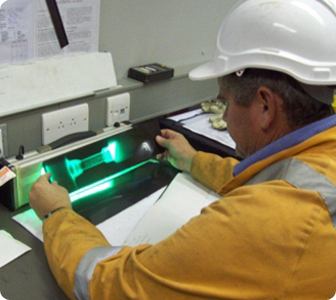 12
Non Destructive TestingRadiographic Testing (RT)ข้อดี- ตรวจสอบโดยไม่จำกัดชนิดของวัสดุ	- มีหลักฐานเป็นภาพสำหรับการตรวจสอบย้อนหลัง- ไม่ต้องปรับเทียบเครื่องมือก่อนตรวจข้อเสีย- อันตรายกว่าวิธีอื่น- ไม่ทราบความลึกของรอยบกพร่อง- ต้องเข้าถึงชิ้นงานทั้งสองด้าน
13
Non Destructive Testing
Pressure Testing
	เป็นการทดสอบความแข็งแรงและมั่นคงของอุปกรณ์ต่างๆโดยใช้หลักการอัดสารทดสอบ โดยทั่วไปจะใช้ทดสอบพวก ถัง ท่อ ภาชนะรับแรงดัน เช่น Boiler /  Pressure Vessel / Piping และถังรับแรงดันทุกประเภท
14
Non Destructive Testing
Pressure Testing
สารที่ใช้ทดสอบจะแบ่งออกเป็น 2 แบบ

Pneumatic Testingสารอัดตัวได้ (Compressible fluid) เช่น ลมอัด , ไนโตรเจน
Hydrostatic Testing สารอัดตัวไม่ได้ (Incompressible fluid) เช่น น้ำ , น้ำมัน
15
[Speaker Notes: รอยต่อต่างๆต้องไม่มีฉนวนหุ้ม เพื่อง่ายแก่การตรวจสอบการรอยรั่ว

Safety valve และ/หรือRelief valve ต้องIsolated ออกจากระบบโดยการใส่Blind flange หรือถอดออกไปเลยก็ได้

ก่อนทำการ Test ท่อต่าง ๆ ต้องได้รับการ Flushing เรียบร้อยแล้ว เพื่อเอาสิ่งสกปรกออก เช่น Slag จากการเชื่อม เป็นต้น Test Gauge ควรจะใช้ Test gauge ที่มี Rang มากกว่า 4 เท่าของ Test pressureโดยที่ Test gauge จะต้องใช้ 2 ตัว คือที่ Discharge pump และที่ Line ที่ต้องการ Testโดย Pressure gauge ที่จะนำมาใช้ต้องได้รับการ Calibratedเรียบร้อยแล้ว]
Non Destructive Testing
Hydrostatic Pressure Testing
ขั้นตอนการทดสอบ

ตรวจสอบ Valve ต่างๆ ว่าอยู่ในสภาวะที่ถูกต้อง

เติมน้ำ Demin เข้าระบบโดยการเปิด Vent ต่างๆจนเห็นว่าอากาศออกหมดและมีน้ำออกมา

เมื่อเติมน้ำเต็มแล้ว ให้ปิด Valve ต่างๆจนหมดและทำการเพิ่ม Pressure โดยการใช้ External Pump เพิ่มแรงดันไปเรื่อยๆจนมากกว่า Design Pressure 1.5 เท่า แล้วหยุดโดยการปิด Discharge Valve
16
[Speaker Notes: น้ำ Demin จะต้องมีอุณหภูมิไม่เกิน 21 องศาเซลเซียส หรือ 70 ฟาเรนไฮต์ เพราะ


น้ำที่มีอุณหภูมิ 21°C (70°F) มีความสามารถทำให้ชิ้นส่วนโลหะเย็นตัวโดยใช้เวลาเหลือเพียงครึ่งหนึ่งของเวลาที่ใช้ชุบ แต่ก็ยิ่งเสี่ยงต่อการร้าวตัว และบิดงอพอสมควร น้ำที่มีความเหมาะสมโดยลดความเสี่ยงต่อการร้าว และบิด จะอยู่ที่อุณหภูมิ 49°C (120 °F]
Non Destructive Testing
Hydrostatic Pressure Testing
ขั้นตอนการทดสอบ

4. คงแรงดันไว้ไม่น้อยกว่า 10 นาที (ขึ้นอยู่กับข้อตกลงของผู้ผลิตกับผู้ว่าจ้าง)

5. ลด Pressure ลงให้เท่ากับ Design Pressure แล้วทำการตรวจสอบรอยรั่ว
17
[Speaker Notes: เมื ่อตรวจสอบเสร็จแลวใหระบายน้ ําออกเพื ่อลดความดันลงจนเทากับบรรยากาศแลวเปดวาวล
 
ระบายอากาศ
 
(Vent)
 
และ
 
วาวลระบายน้ ําออก
 
(Drain)
 
ตามลําดับ
 
ในตอนนี ้มีขอควรระวังคือ
 
จะตองเปดวาวลระบายอากาศกอน
 
มิฉะนั ้น
 
ในขณะระบายน้ ําออกจะเกิดสูญญากาศขึ ้นในตัวอุปกรณ
 
และตัวอุปกรณอาจเกิดการเสียหายได]
Non Destructive Testing
Hydrostatic Pressure Testing
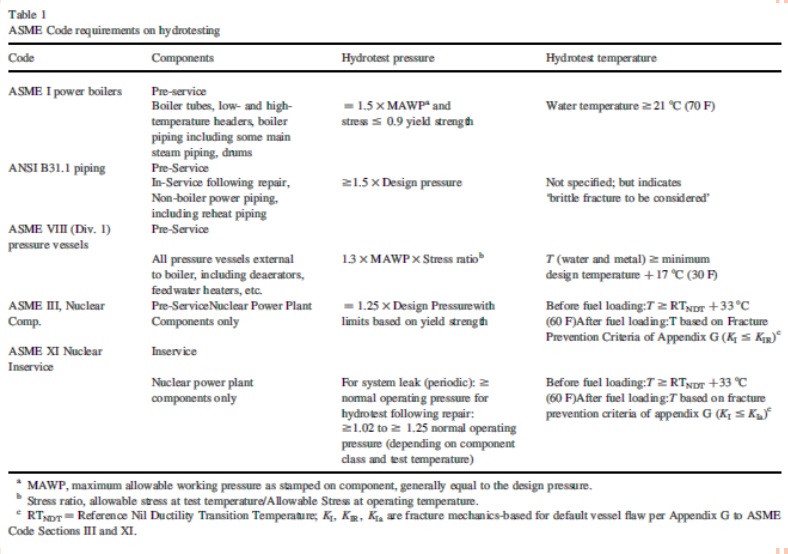 18
[Speaker Notes: ตรวจสอบ Valve ต่าง ๆ ว่าอยู่ในสภาวะที่ถูกโดยเทียบกับ P&ID เป็นหลักแล้ว Mark Valve เปิด-ปิดและจุดที่ใส่ Blind Flange ไว้ด้วย

เติมน้ำ Demin เข้าระบบโดยการเปิด Vent ต่าง ๆ จนเห็นว่าอากาศออกหมดแล้ว และมีน้ำออกมาก็ปิด ข้อสำคัญต้อง Vent เอาอากาศออกให้หมด

Note	น้ำที่เติมเข้าไปใน Boiler ต้องผสมสารเคมีด้วย โดยการผสมต้องผสมที่ด้านนอกของ Boiler คือผสมกันก่อนแล้วจึงเติมเข้าไปที่ Boiler

เมื่อเติมน้ำเต็มแล้ว และปิด Valve ต่าง ๆ หมดแล้ว ให้ทำการเพิ่ม Pressure โดยการใช้External pump เพิ่มแรงดันไปเรื่อย ๆ จนมากกว่า Design Pressure 1.5 เท่า แล้วหยุดโดยการปิด Dischange valve

ทำการบันทึกค่าของแรงดันไว้แล้วรอดูไปเรื่อย ๆ โดยช่วงที่หยุดเพื่อตรวจสอบแรงดันว่าลดลงหรือไม่นี้ต้องไม่น้อยกว่า 10 นาที  ส่วนจะเป็นเท่าไรนั้นขึ้นอยู่กับการตกลงระหว่างผู้ผลิตและผู้ซื้อ

ถ้า Pressure ไม่ตกลงมาหรือคงที่ถือว่าใช้ได้ ไม่มีการรั่ว
ถ้าไม่สามารถรักษา Pressure ได้ แสดงว่ามีการรั่วเกิดขึ้น ให้ทำการตรวจสอบหาจุดที่รั่ว

หลังจากซ่อมจุดที่รั่วแล้วให้ทำการเพิ่ม Pressure ขึ้นไปใหม่ 

HRSG บางตัวอาจจะมีการทำ Hydrotest หลาย Step ของ Pressure แต่ที่สำคัญที่สุดคือ Pressure สูงสุด คือที่มากกว่า Design pressure 1.5 เท่า]
Non Destructive Testing
Hydrostatic Pressure Testing
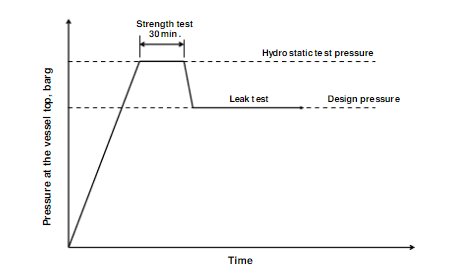 19
Non Destructive Testing
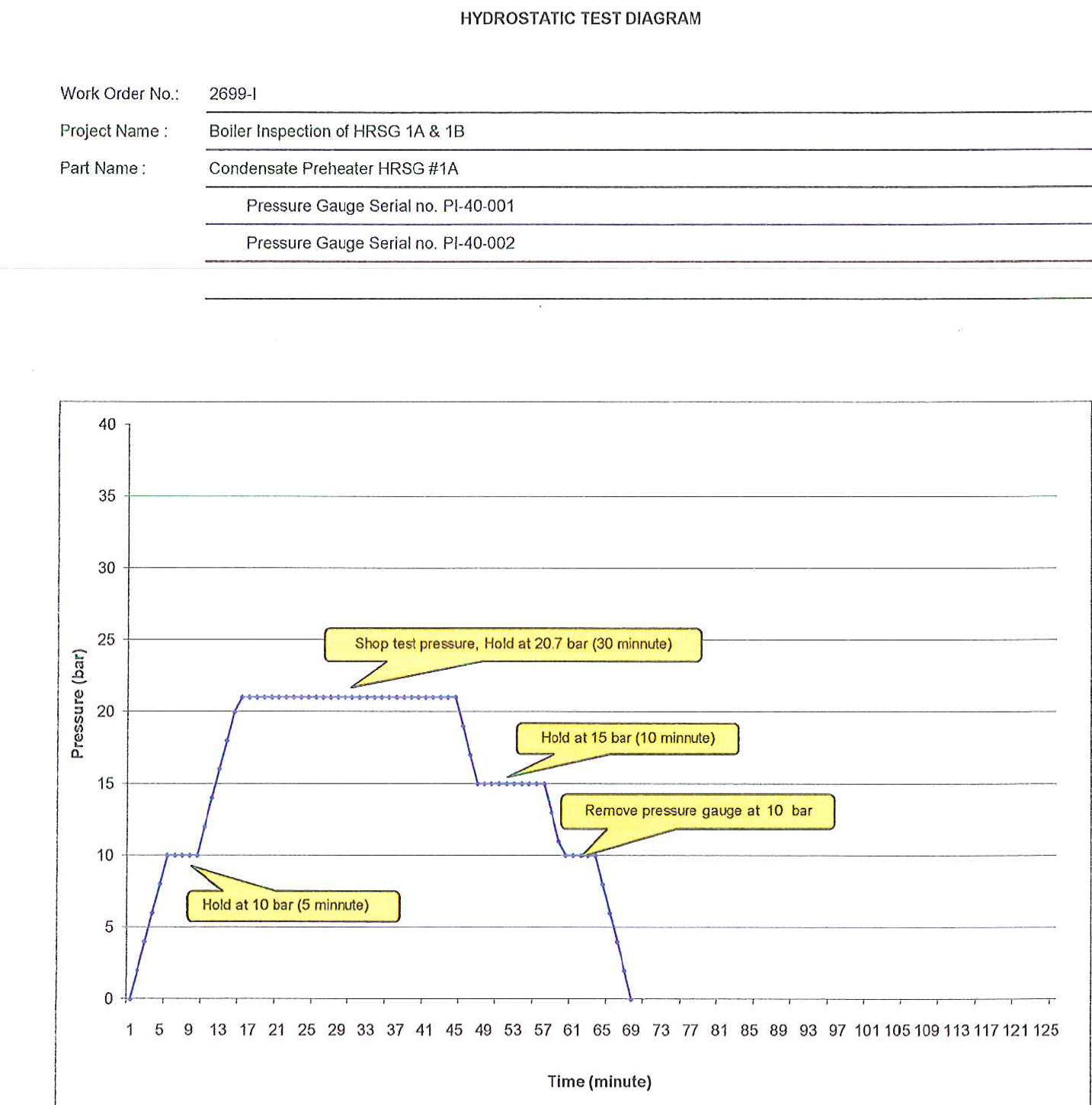 20
Non Destructive Testing
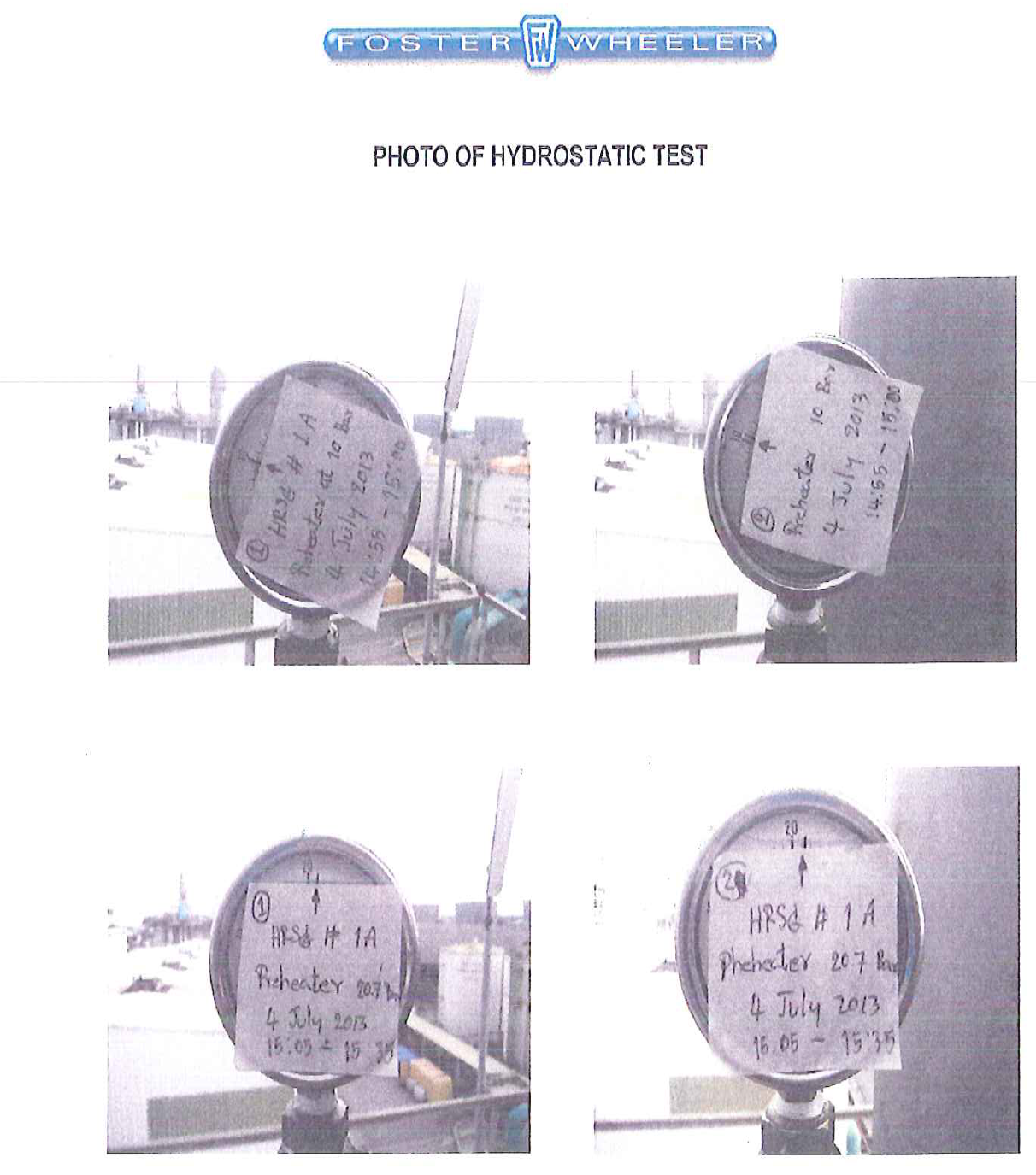 21
Non Destructive Testing
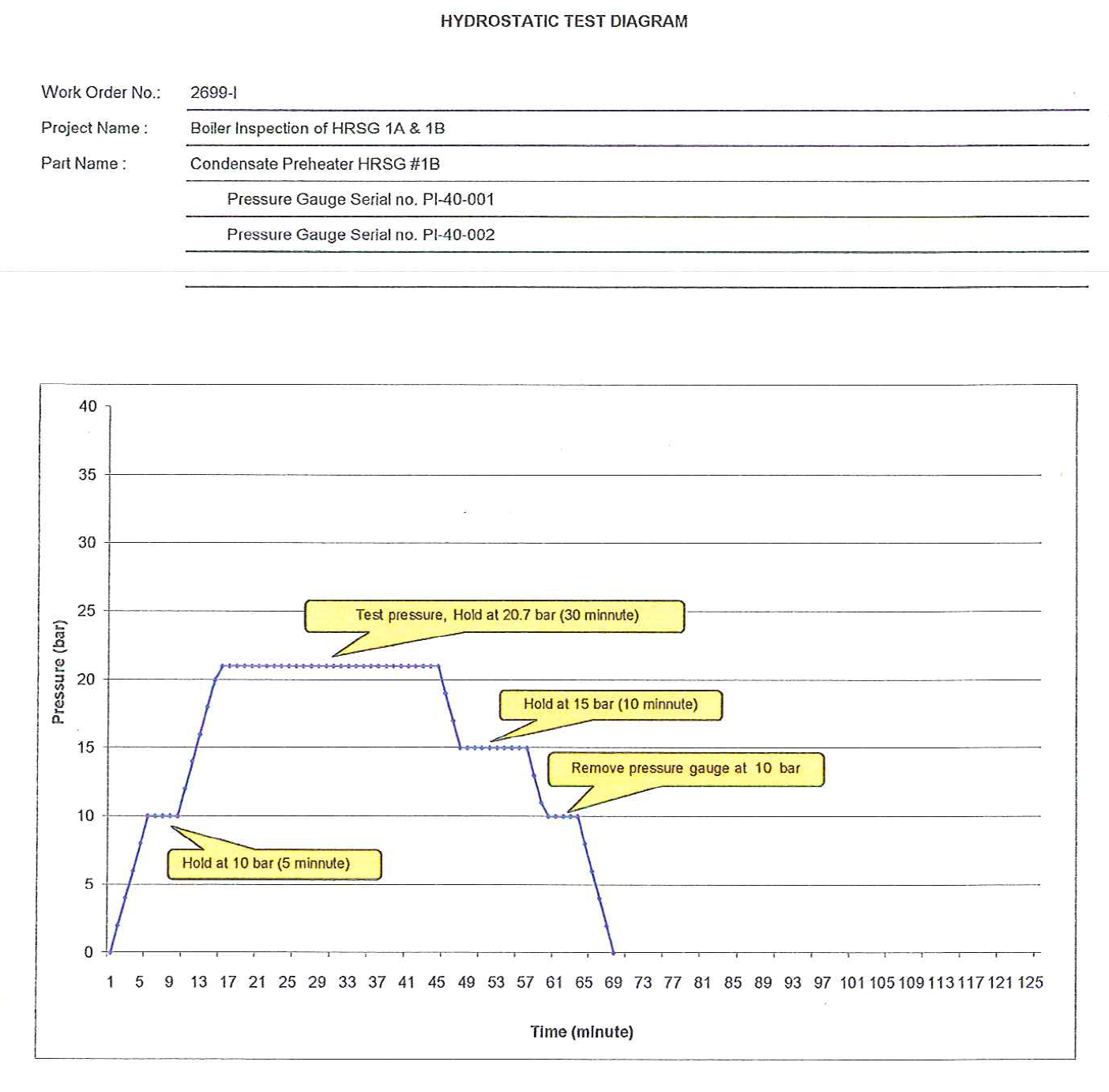 22
Non Destructive Testing
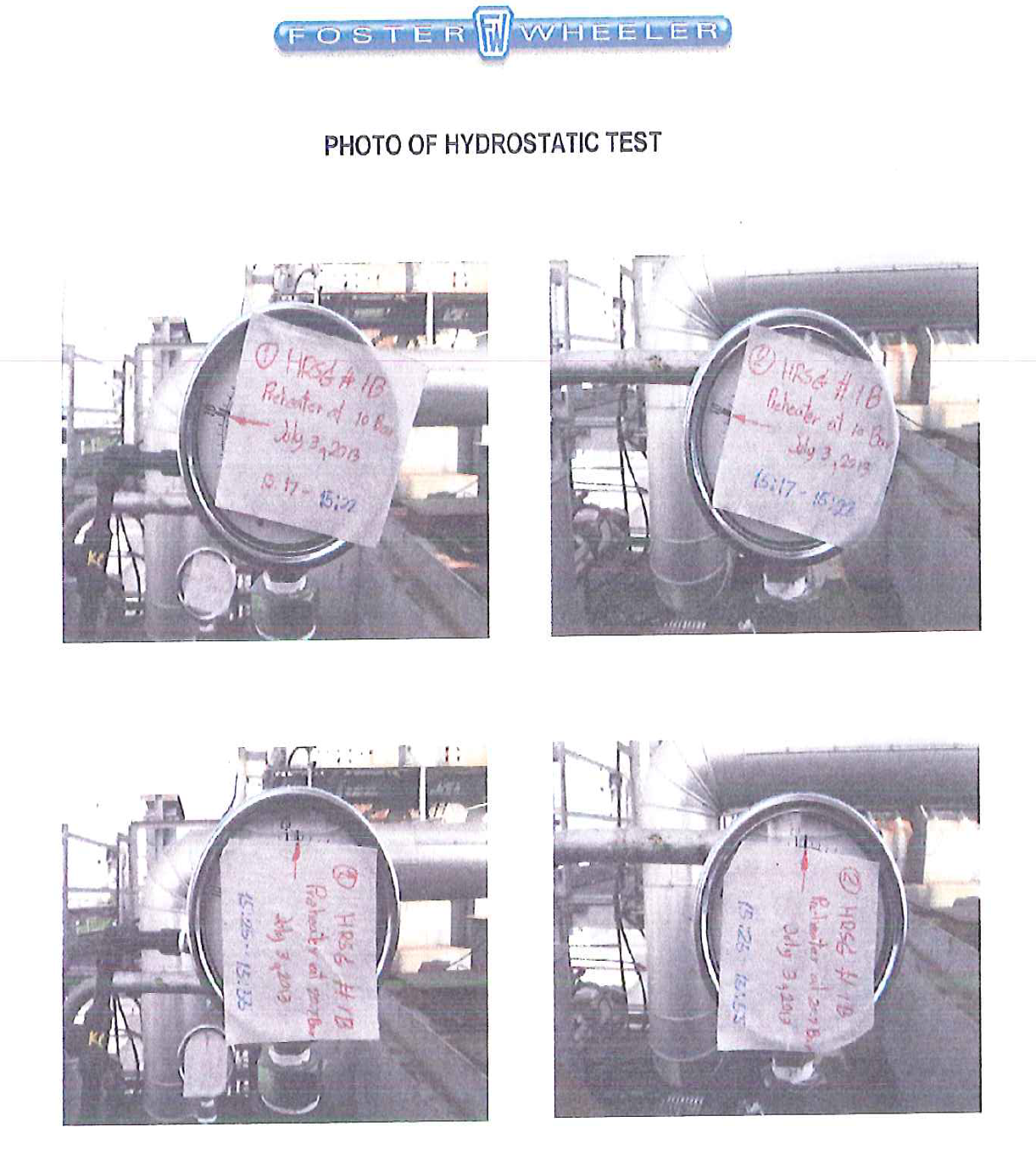 23
Non Destructive Testing
24